Package and Import
Yoshi
Michael
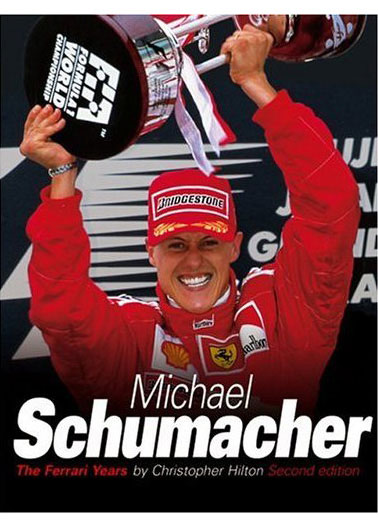 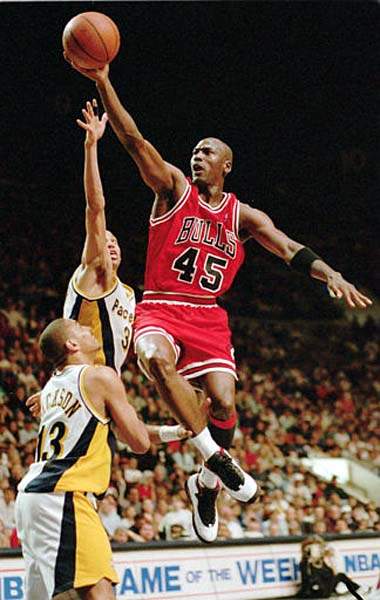 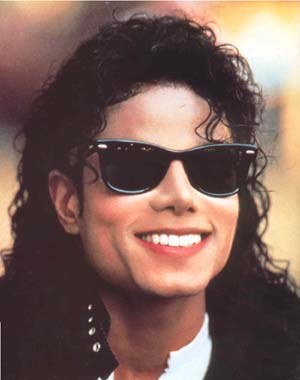 How many “Michael” in this world?
When we only say “Michael”…who?
So we have the last name
Michael Jordan
Michael Jackson
Michael Schumacher
However, it is still very possible that two persons who have the same first name and last name
How to tell which is which?
We can add the qualifier to them!
sports.basketball.bulls.jordan.Michael
sports.racing.ferrari.schumacher.Michael
entertainment.singer.jackson.Michael
This is the idea of package!
Package
Package is a kind of classfication
Corresponding to the directory it exists
Ex: nthu.pads.Container
Saved in nthu\pads\Container.class
Package can be arbitrary
However, they usually are meaningful
java.util.Date   (java’s utility library)
java.io.InputStream  (java’s I/O library)
Example
System
java.lang.System
String
java.lang.String
package java.lang;
class System {
	…
}
package java.lang;
class String {
	…
}
Simplifying and the keyword import
java.lang.System is too long to use
import java.lang.System;
Then, when we want to use java.lang.System, just type System instead of the full name
import java.lang.*;
Then, all the classes which starts with java.lang can be identified with only the class name. That is, java.lang can be skipped
Mapping to the examples
sports.basketball.bulls.jordan.Michael
import sports.basketball.bulls.jordan.Michael;
Just type Michael
Can we write import java.*, even import *?
No! (why?)
Package sql, util, and the ambiguity
java.util.Date
java.sql.Date
The full qualified names of them
If we use import
import java.util.*;
import java.sql.*;
So now, the compiler does not know which one you are calling
So you need to give the full name like this
java.util.Date dateObj1 = new java.util.Date();
java.sql.Date dateObj2 = new java.sql.Date();
Wrong Concept
import in java is similar to include in C
Exactly not!
Import is for laziness!
Try to compile a source code with import and without import, and check the size of the class file
Tips
Note that java.lang.* are imported by default for convenience
That is, you don’t have to write the following code explicitly
import java.lang.*;